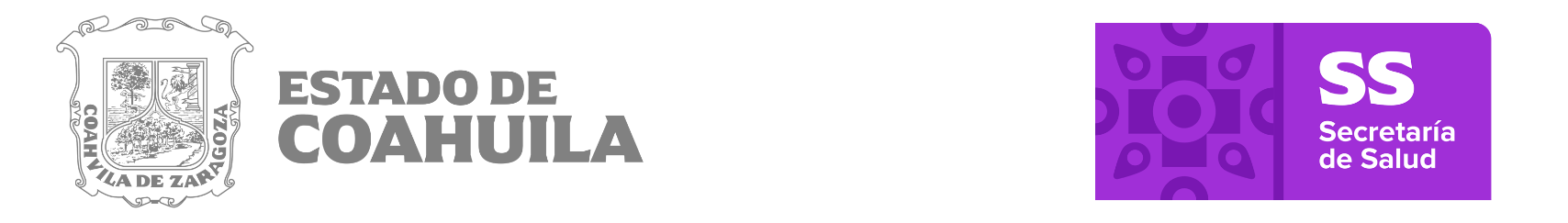 “2024 Bicentenario de Coahuila; 200 años de Grandeza”
Secretaría de Salud del Estado de Coahuila de Zaragoza.

Programa Anual de Trabajo 2024.
Área Responsable de la Información: Dirección de Planeación y Evaluación del   Desempeño  Funcionario Responsable de la Información: Carlos Nava Rivera

Fecha de Actualización: 01 de abril del 2024
Fecha de Validación: 01 de abril del 2024
A la fecha se informa que el Programa Anual de Trabajo, se encuentra en revisión y validación, una vez que se encuentren actualizados y validados por el área correspondiente serán cargados a esta plataforma.